Helsinki, 20 May 2017
EC-Earth users needs: survey on workflows tools
TWG
Introduction
BSC asked the TWG about the need to build a strategy for a common workflow manager tool. 
It could be Autosubmit, Cylc or another tool.
The workflow management system should remain optional.
Workflow tools are not only made for production runs but also for new users, allowing them to start earlier to use the model. 
They are also useful in the testing/development phase.
The needs of the community should be taken into account. 
BSC asked the TWG about taking the lead in this topic in order to build a strategy to deploy a workflow tool endorsed by the TWG. 
The first action was to create a survey to know how the users are running the model and which are their needs.
Results
Participants: 34        ( 12 countries / 18 institutions )
Results
Participants profile
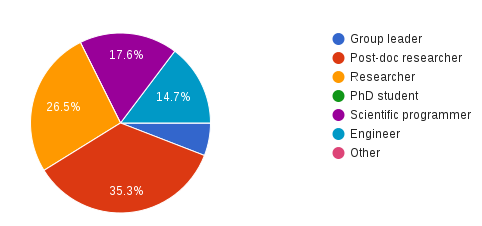 Results
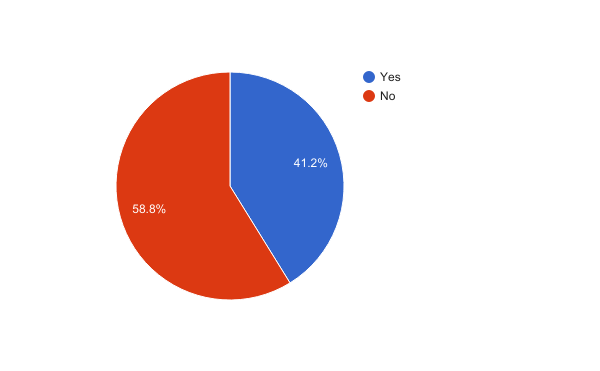 Have you used a workflow management system?
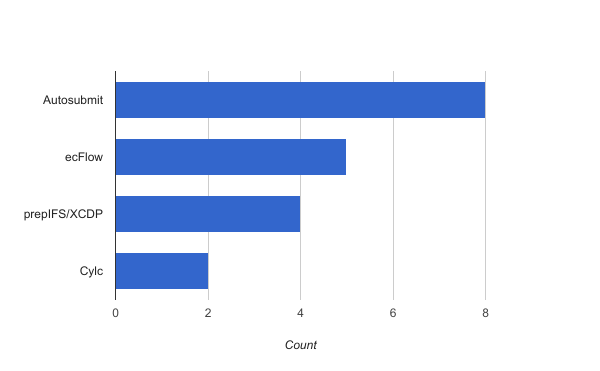 Results
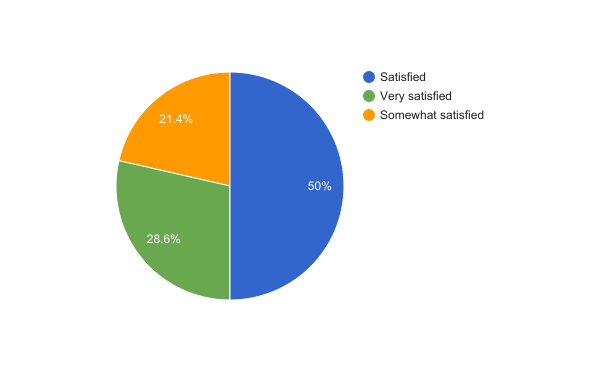 15 responses (Yes)
How satisfactory your experience is?
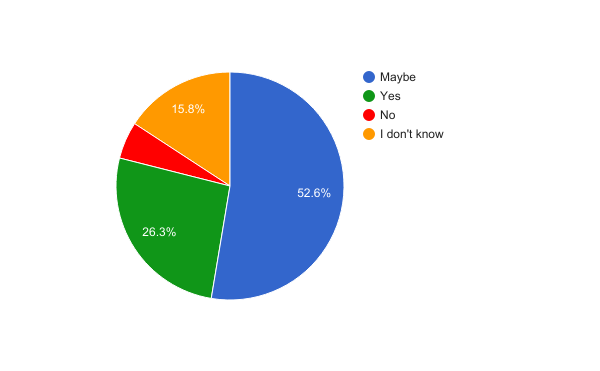 19 responses (No)
Would a workflow management systembe useful to your work?
Results
Which one of the following workflow management systems would you be interested to learn about?
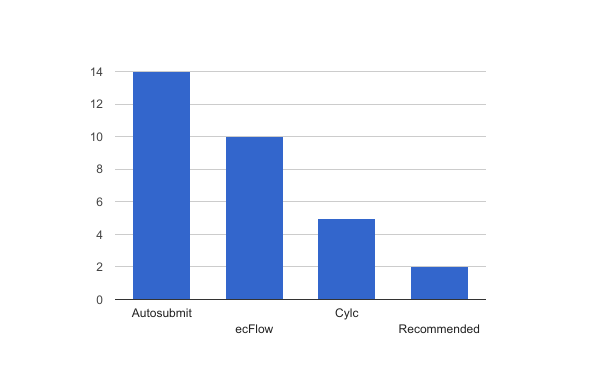 Results
How do you run EC-Earth?
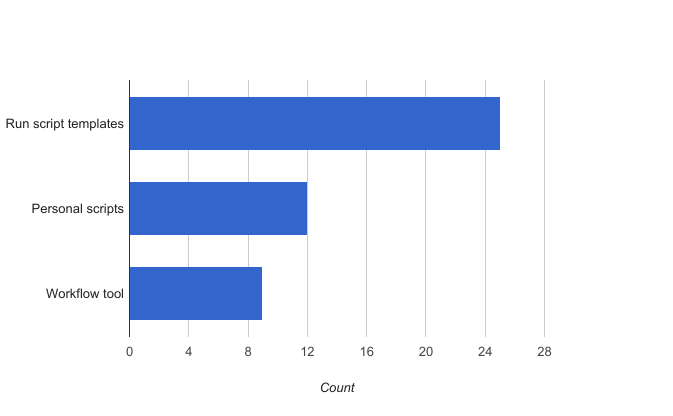 Results
Model simulation production
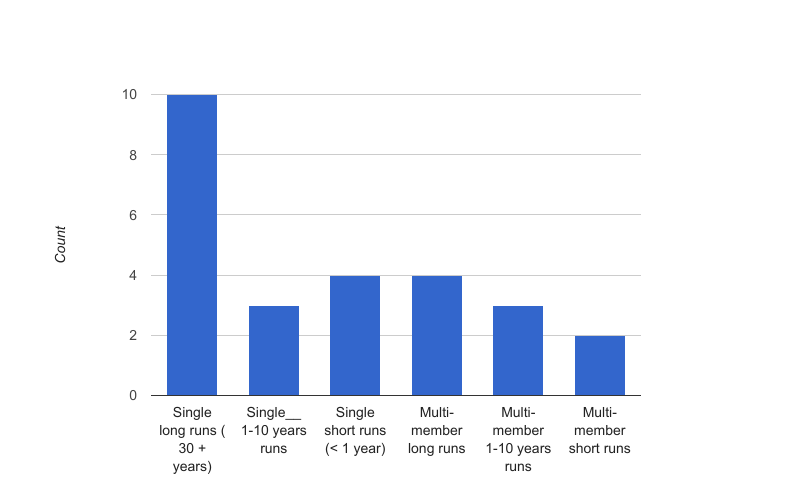 Results
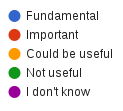 Database
E-mail notifications
Complex workflows
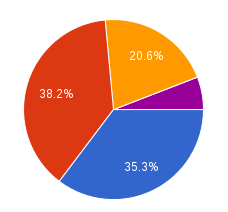 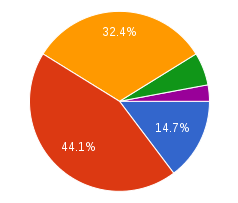 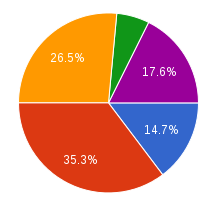 Jobs wrapper
GUI
Clock triggered jobs
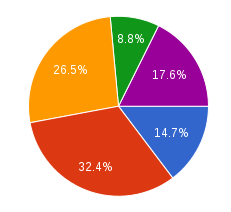 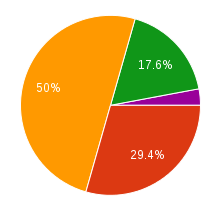 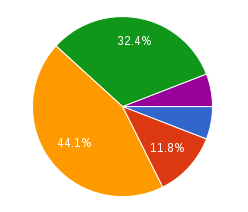 Conclusions
Some people are interested in a workflow management system common for EC-Earth.

Option Autosubmit is available and will be maintained.

Option Cylc will be implemented in the next 1-2 years.
Q & A
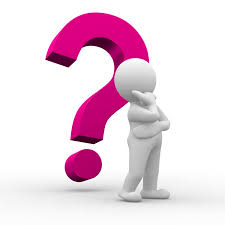 Thank you!
For further information please contact
domingo.manubens@bsc.es
EXTRA
Results
Do you modify the code?
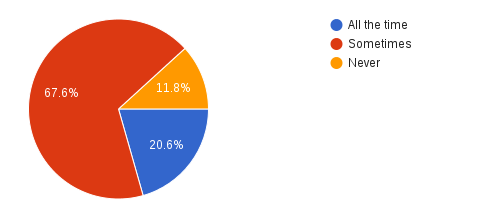 Results
Participants activities
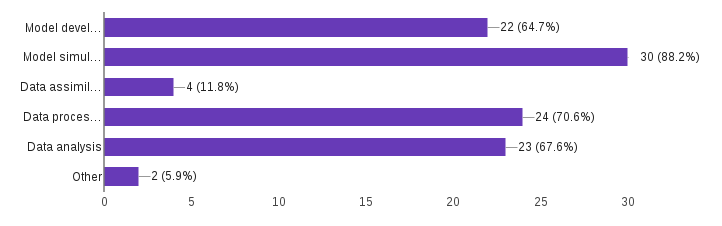